EJS Architecture
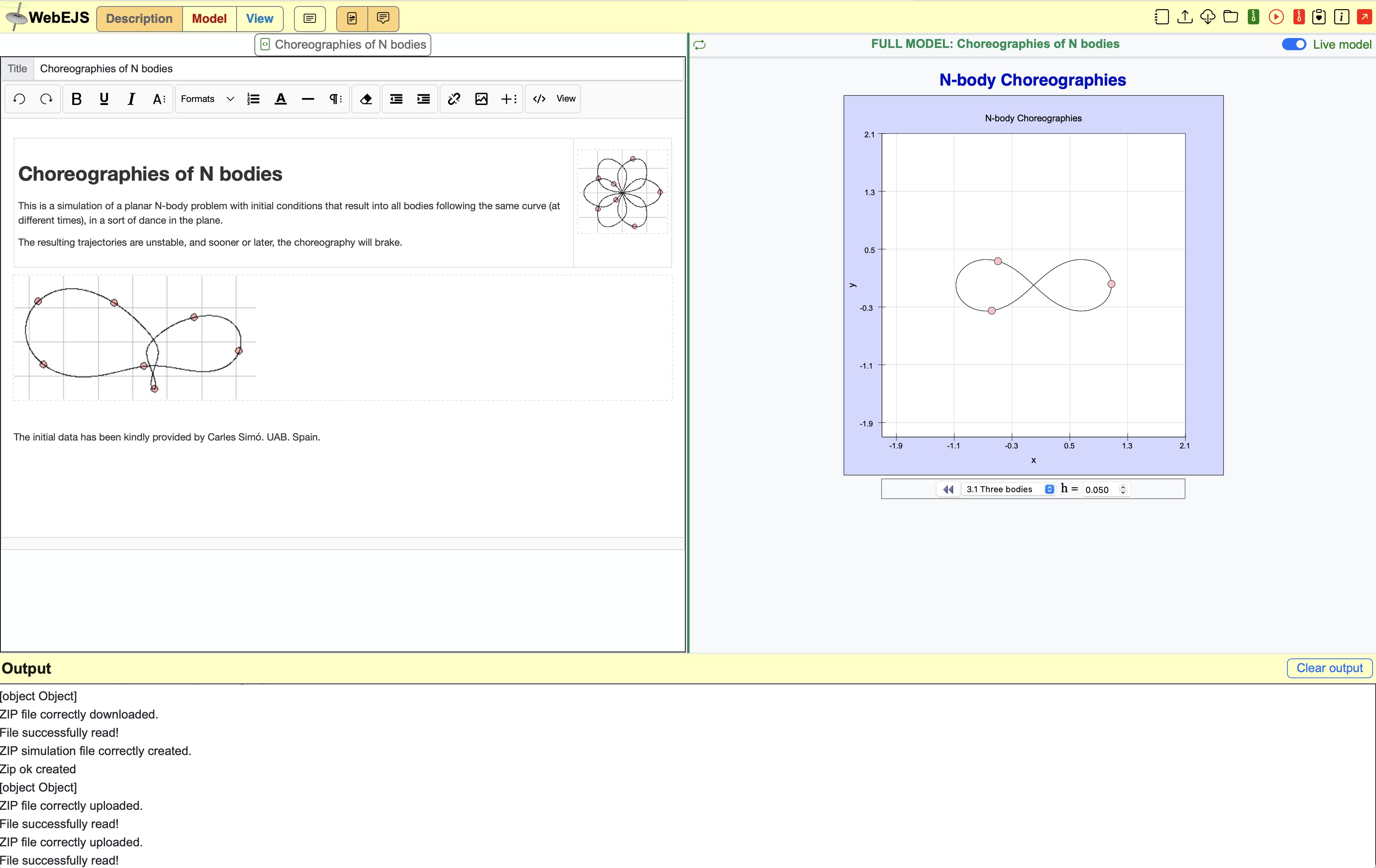 Francisco Esquembre
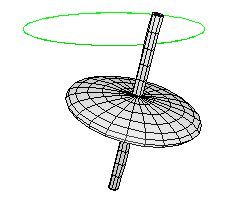 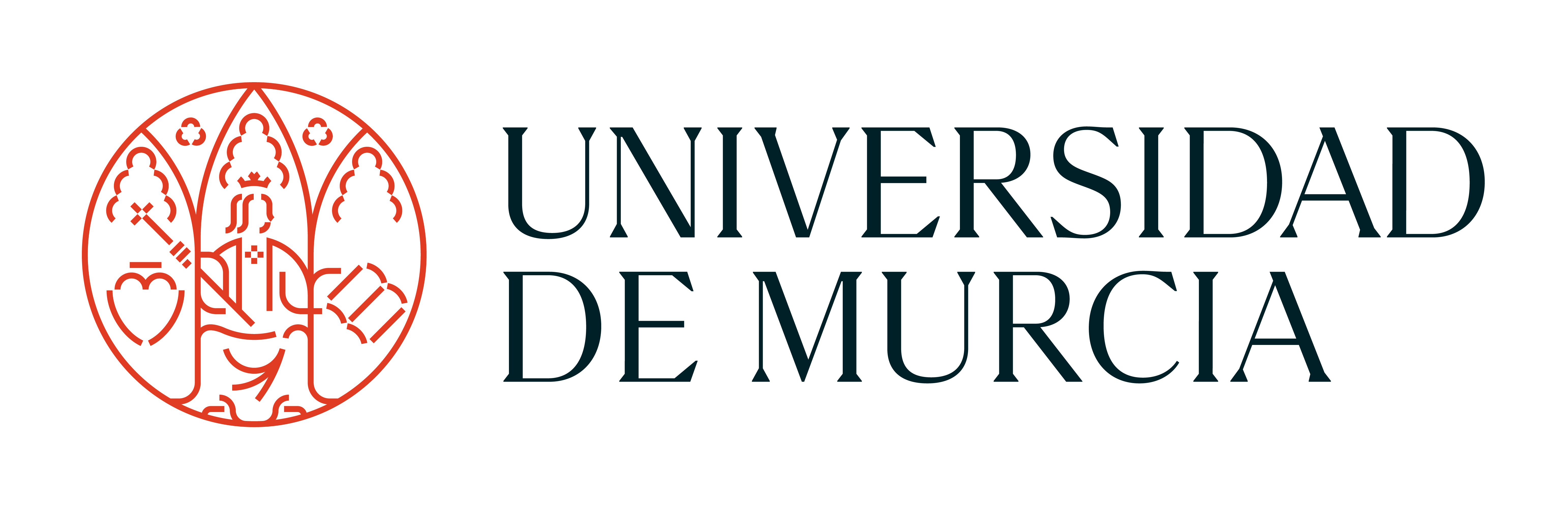 Creation of Interactive Resources Using the WebEJS Authoring Toolkit
Powered by WebEJS
A simple interface for a simple
 simulation structure
INPUT
Three work panels:
Description
Model
View
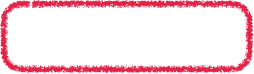 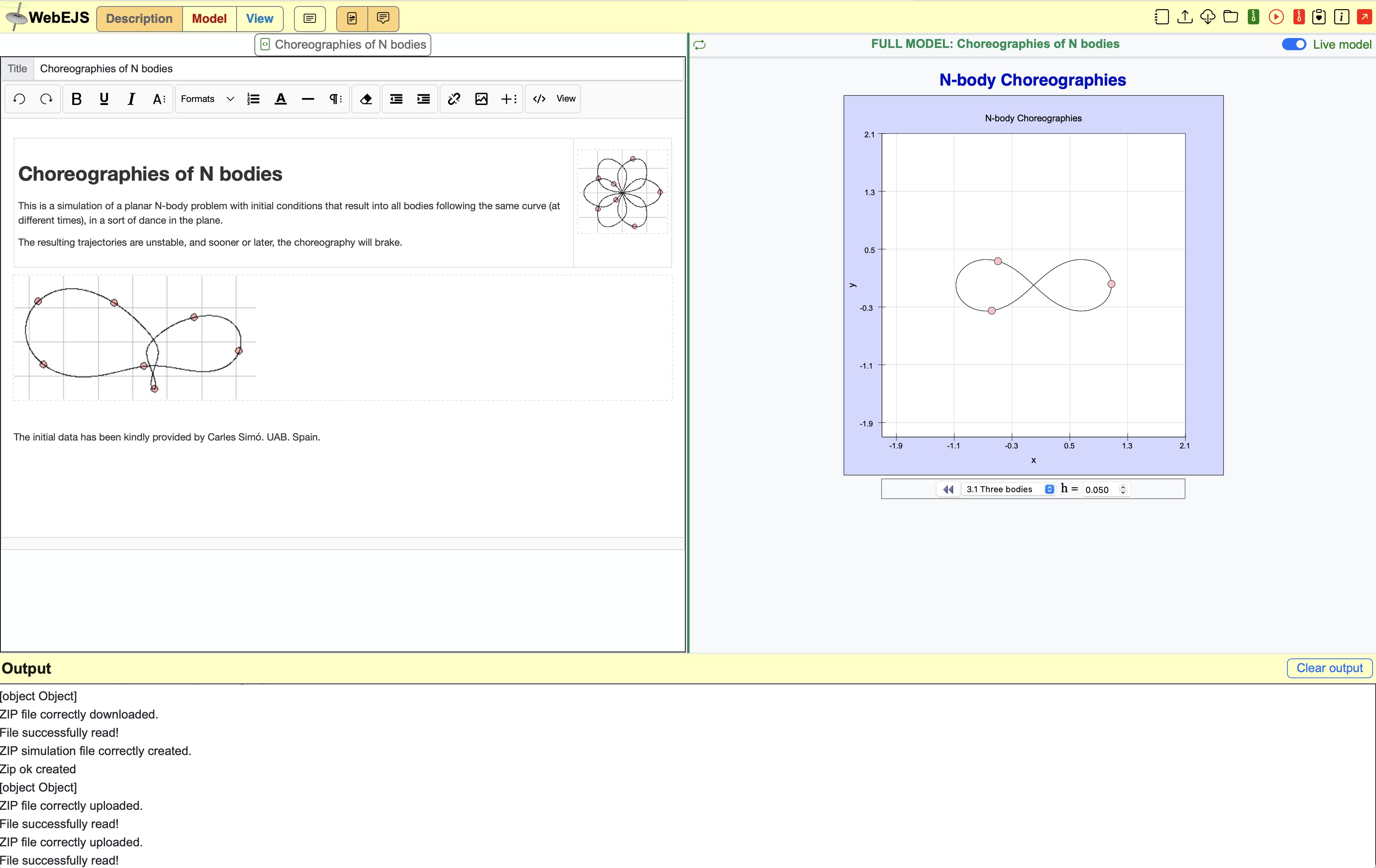 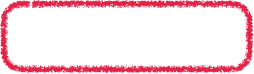 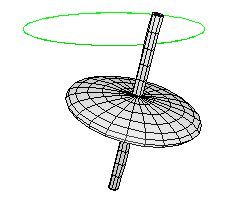 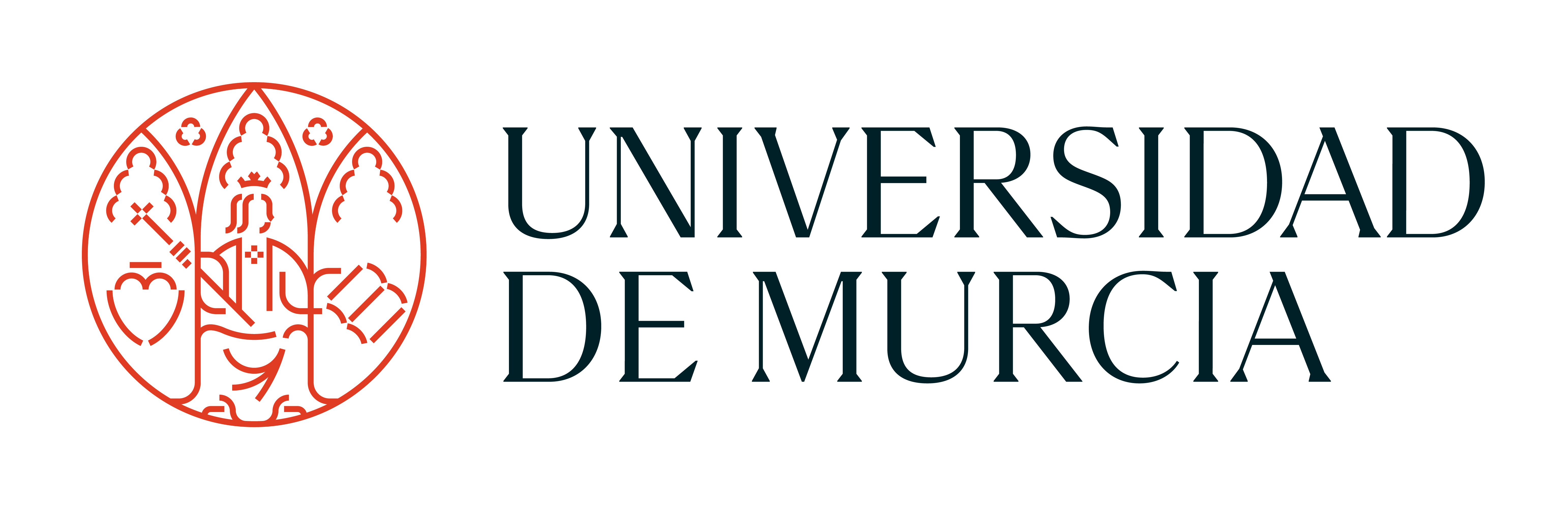 Creation of Interactive Resources Using the WebEJS Authoring Toolkit
Powered by WebEJS
A simple interface for a simple
 simulation structure
INPUT
Three work panels:
Description
Model
View
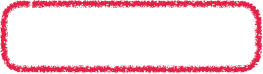 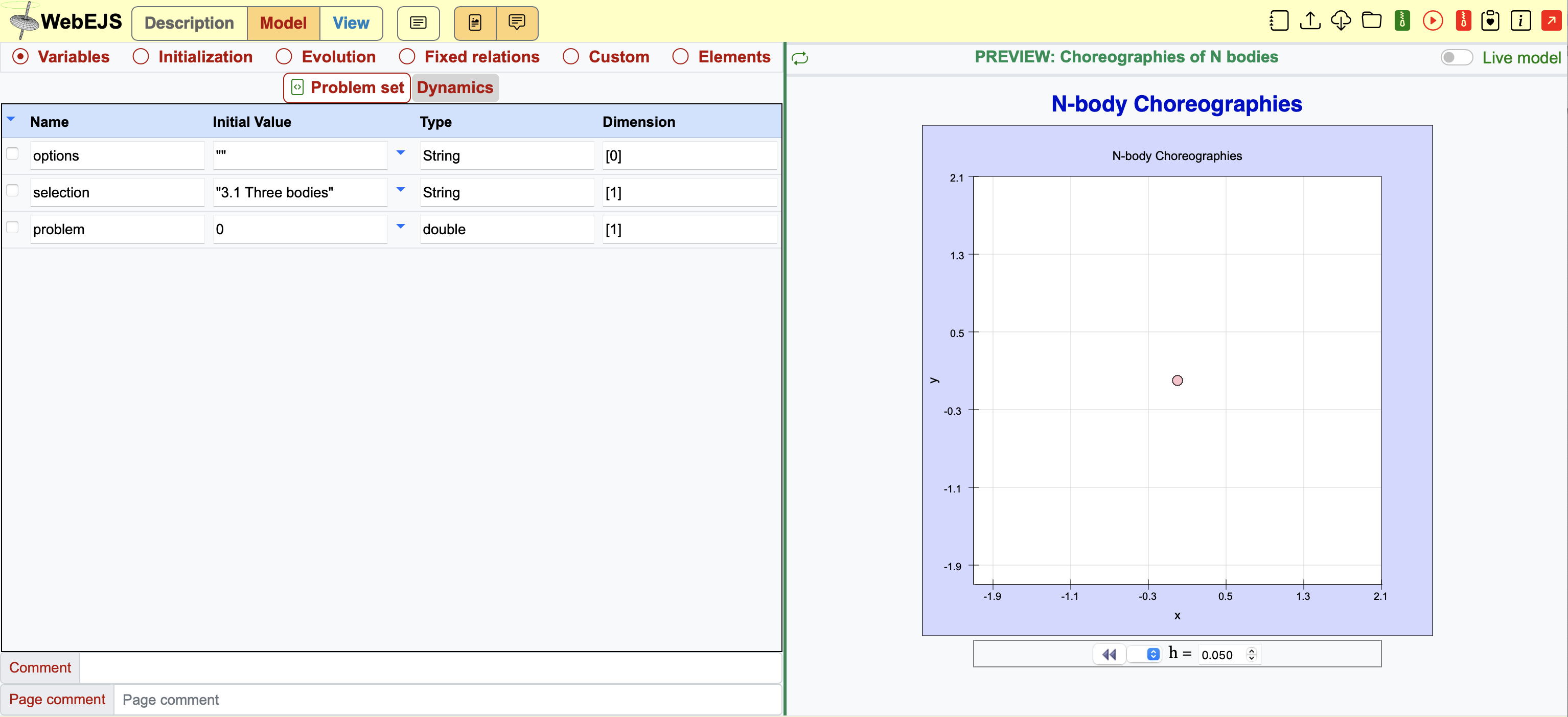 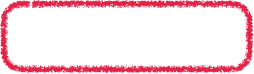 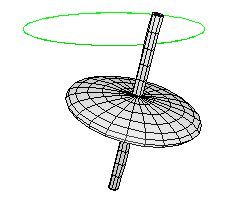 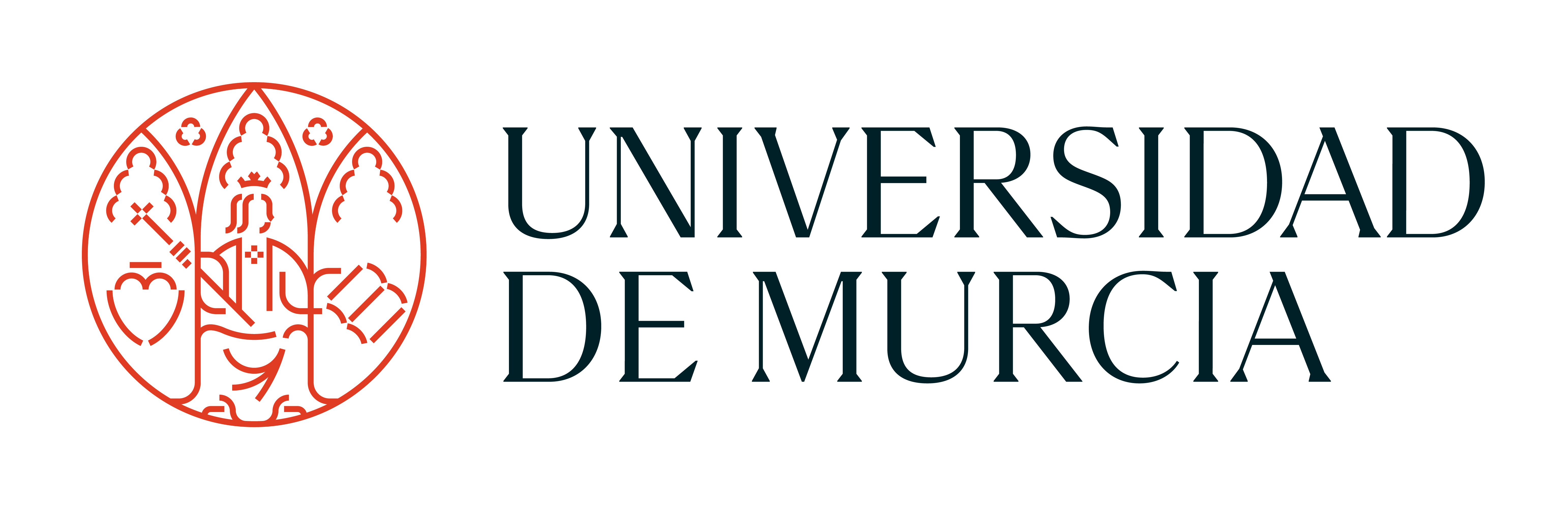 Creation of Interactive Resources Using the WebEJS Authoring Toolkit
Powered by WebEJS
A simple interface for a simple
 simulation structure
INPUT
Three work panels:
Description
Model
View
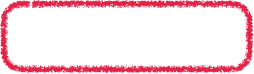 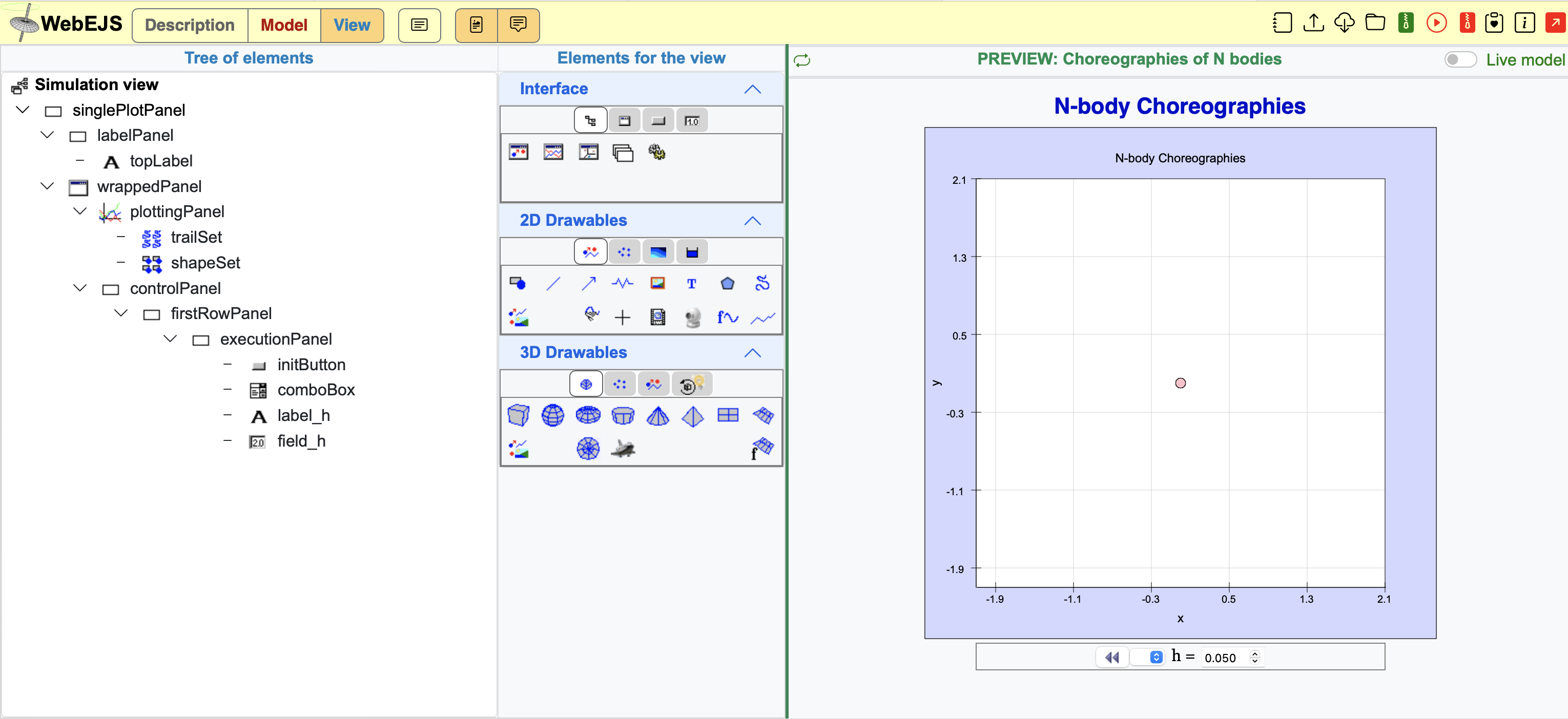 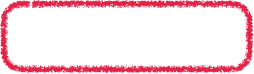 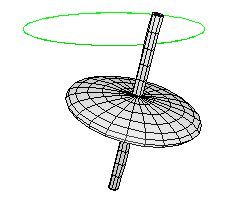 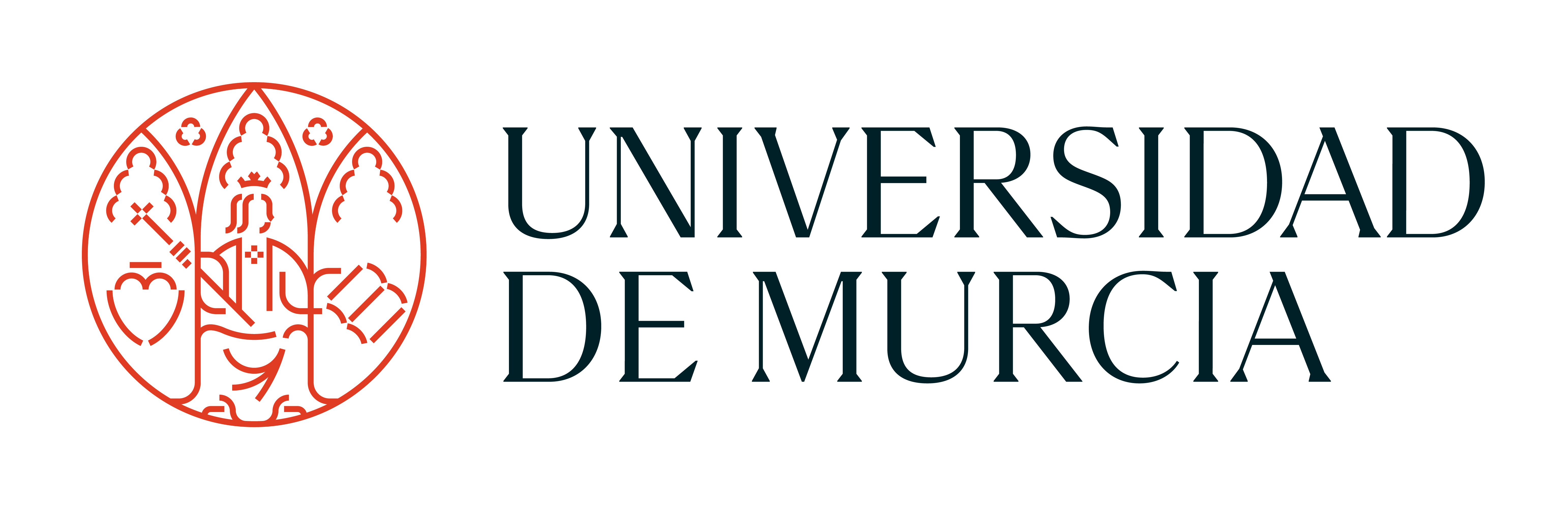 Creation of Interactive Resources Using the WebEJS Authoring Toolkit
Powered by WebEJS
A simple interface for a simple
 simulation structure
INPUT
Three work panels:
Description
Model
View
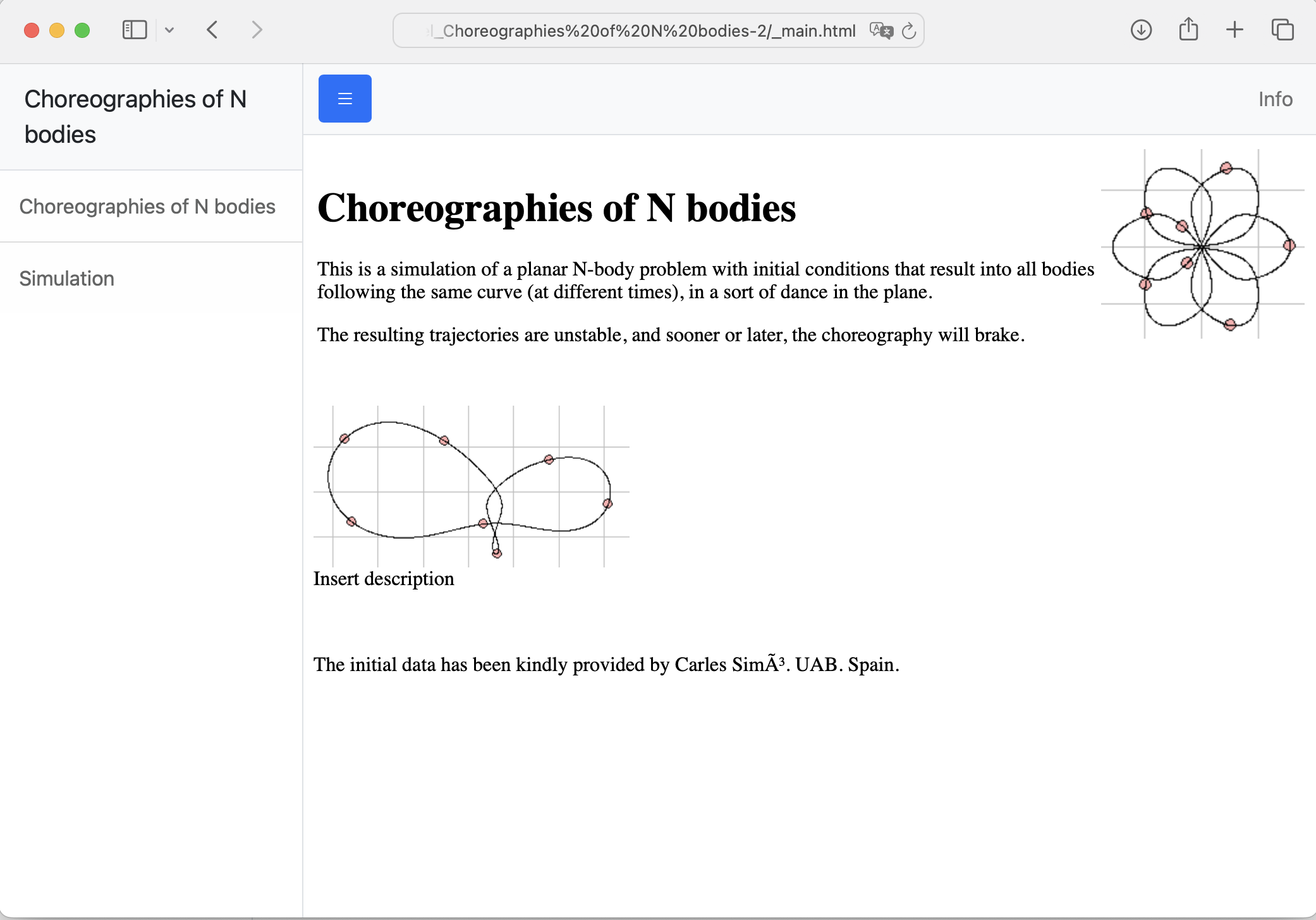 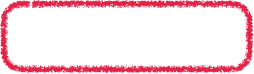 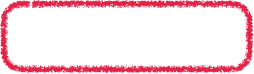 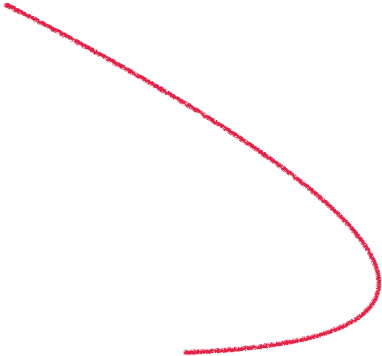 OUTPUT
One group of HTML pages:
Description pages
Simulation page
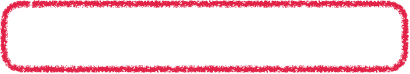 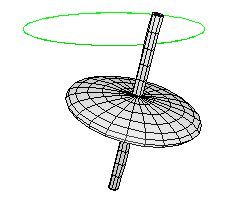 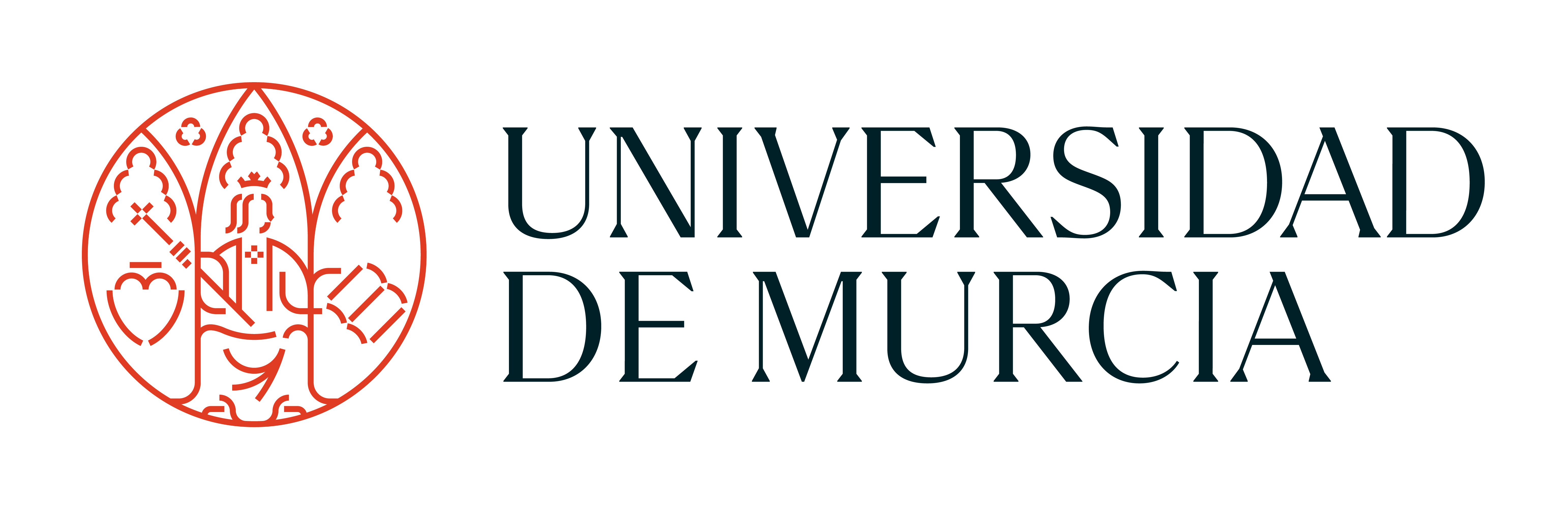 Creation of Interactive Resources Using the WebEJS Authoring Toolkit
Powered by WebEJS
A simple interface for a simple
 simulation structure
INPUT
Three work panels:
Description
Model
View
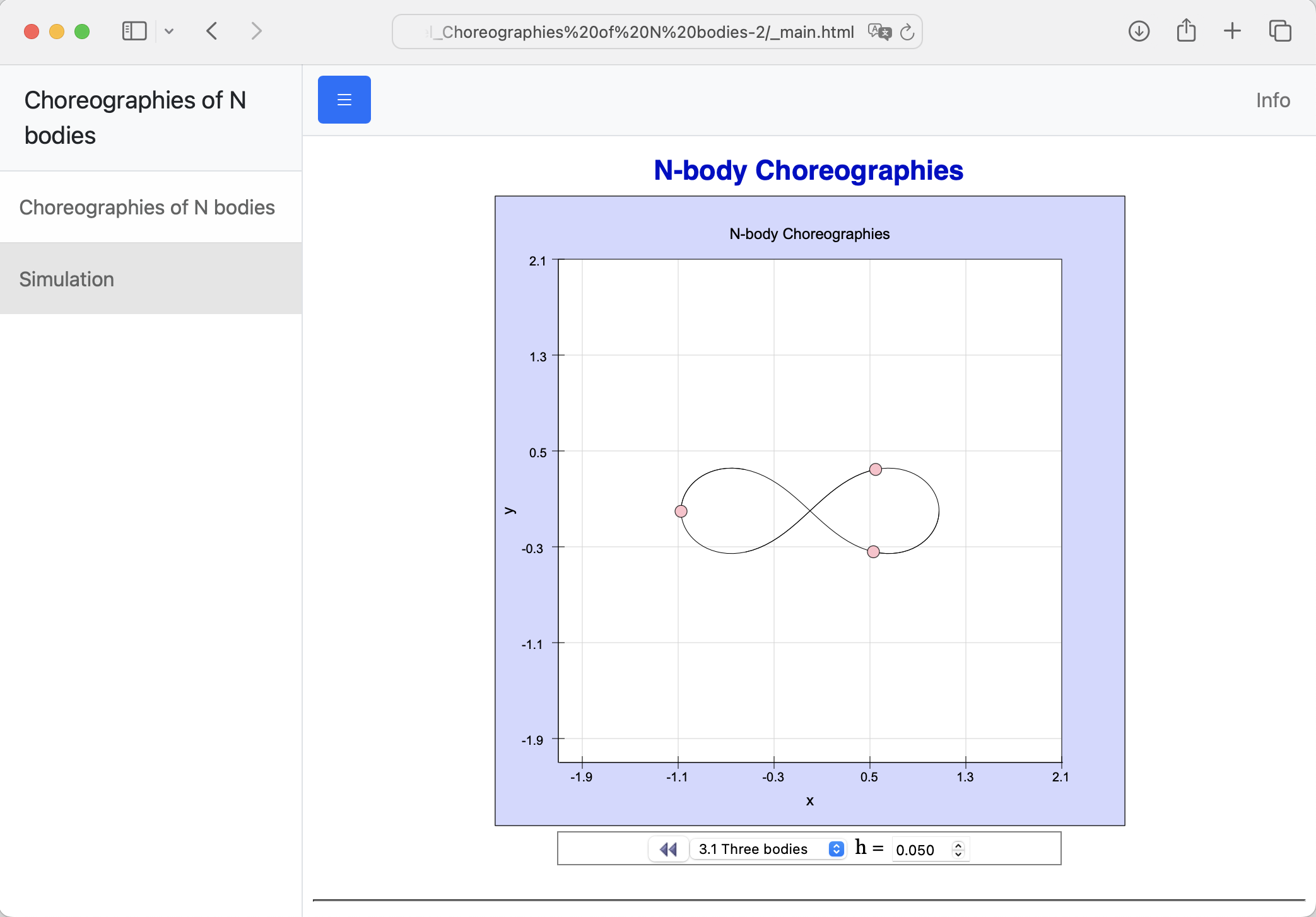 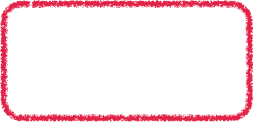 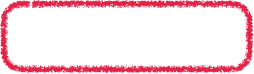 OUTPUT
One group of HTML pages:
Description pages
Simulation page
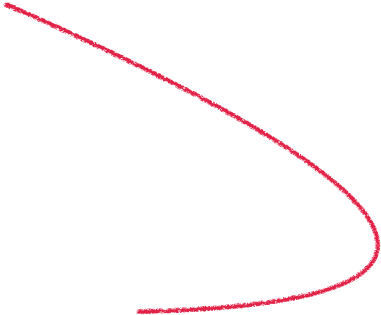 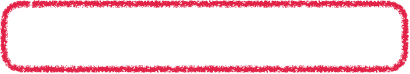 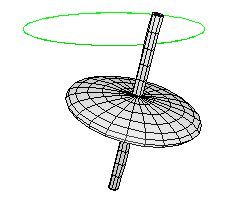 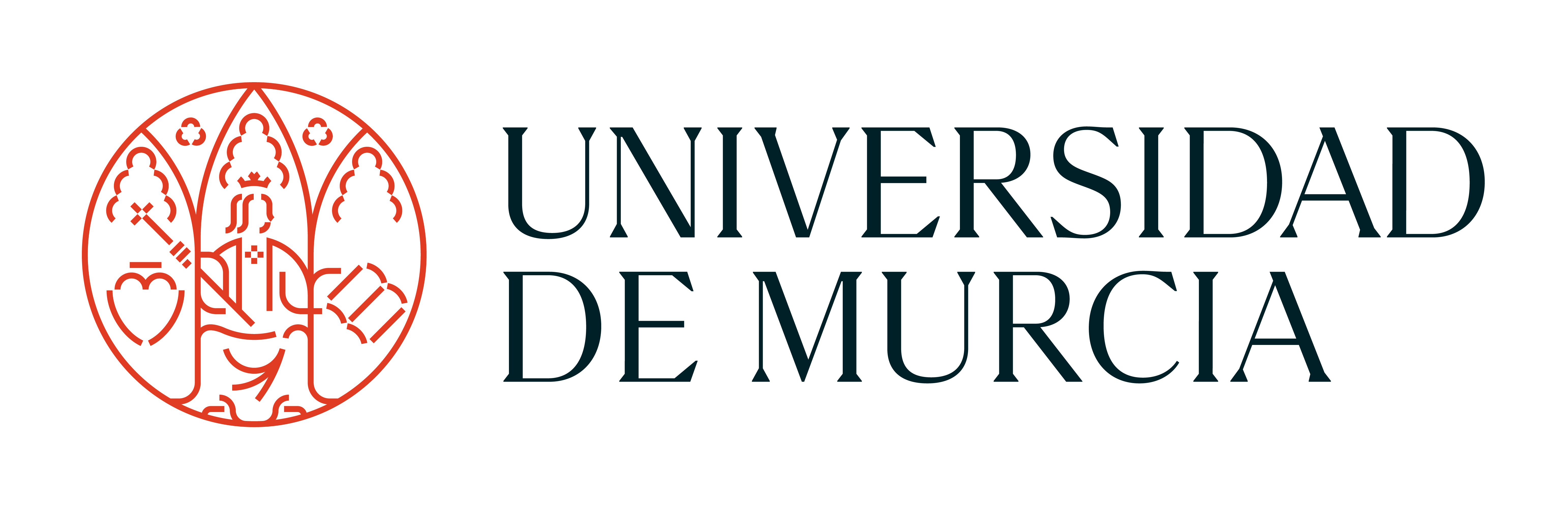 Creation of Interactive Resources Using the WebEJS Authoring Toolkit
Powered by WebEJS
Description pages
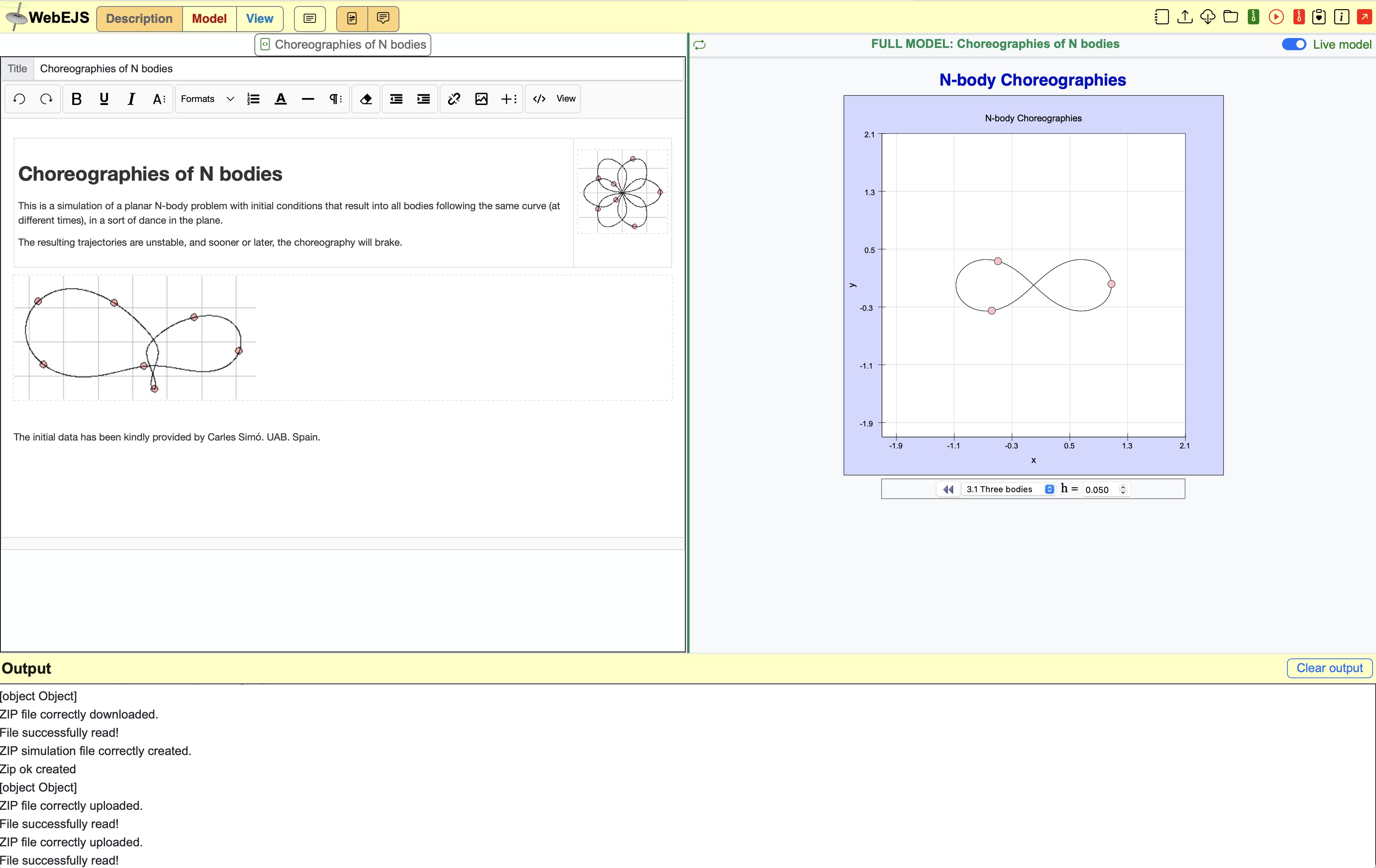 Description is just a work panel for creating narrative.
Show, hands-on:
- Two type of pages
Disabled pages
Internal pages
Upload files
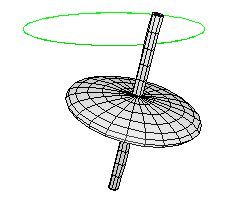 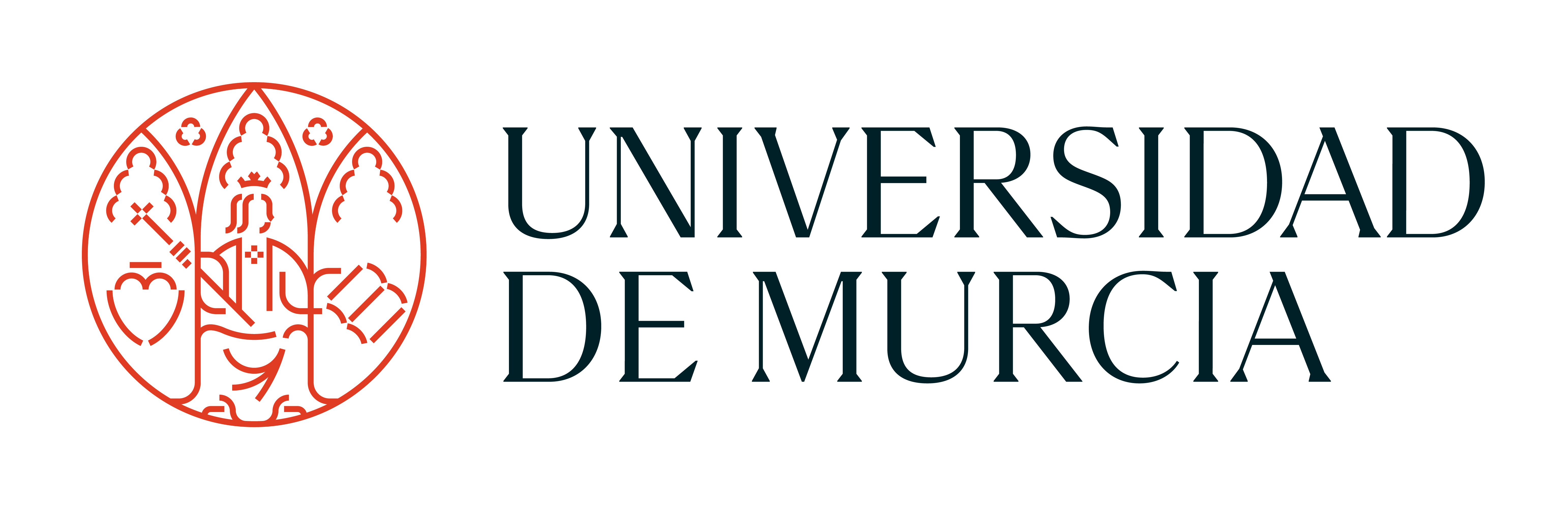 Creation of Interactive Resources Using the WebEJS Authoring Toolkit
Powered by WebEJS
Model Tabs
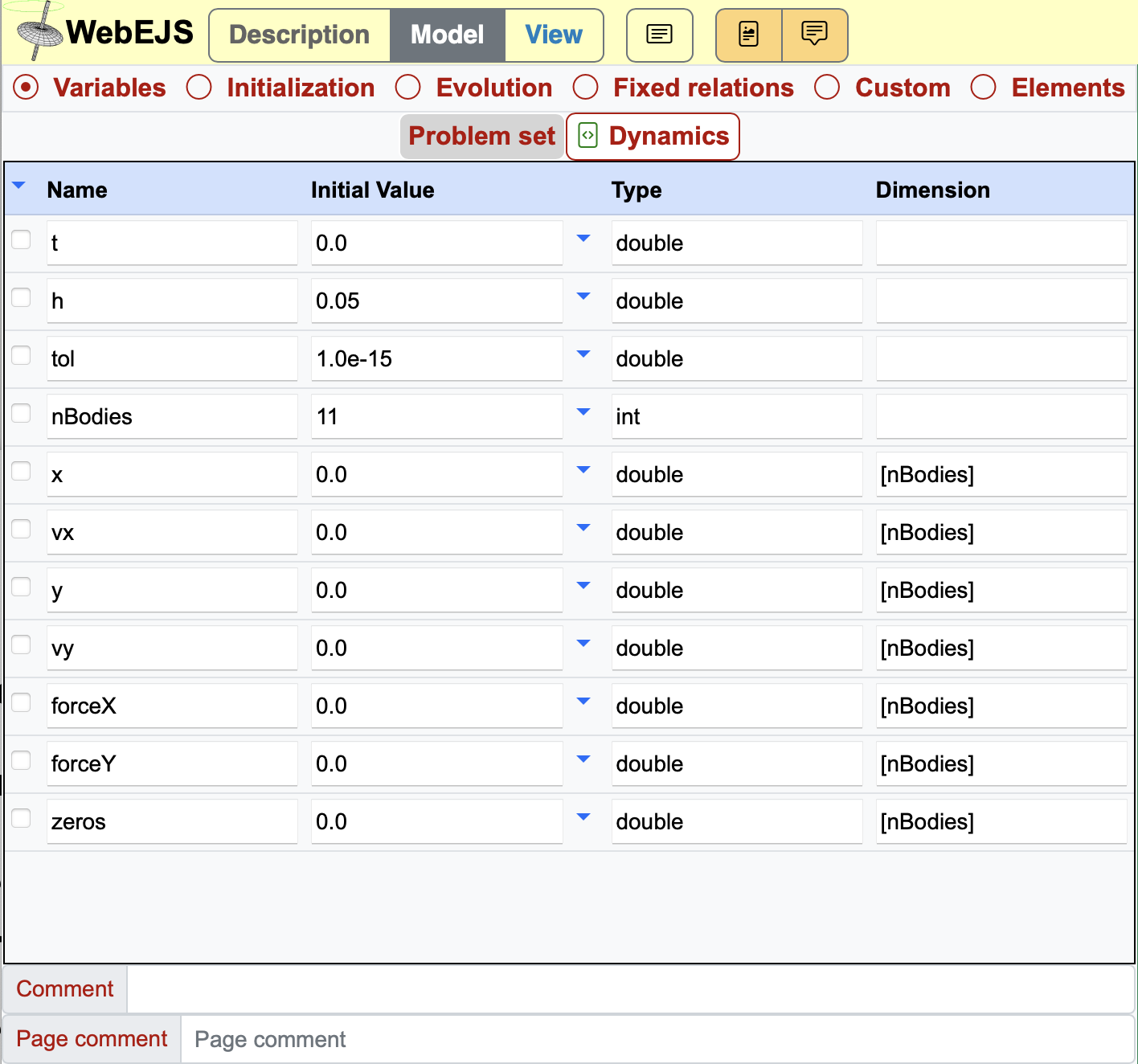 Model is where we describe the logic in computer form…

…and, yes, needs training.
Show, hands-on:
- Tabs
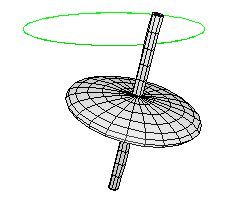 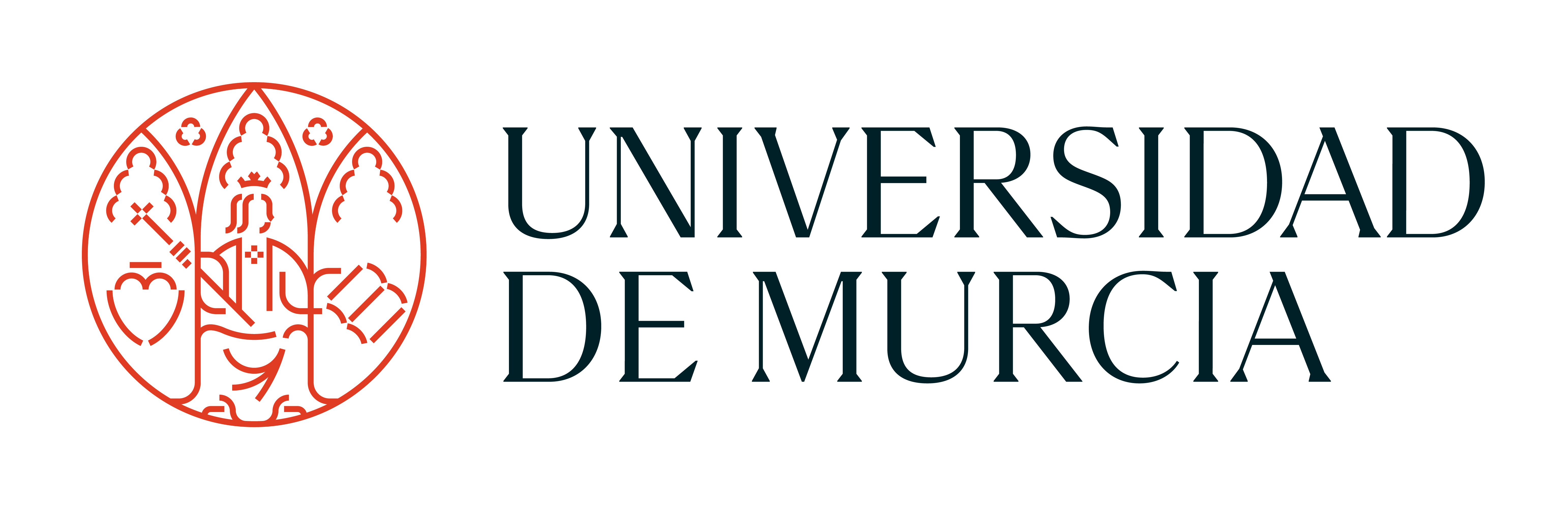 Creation of Interactive Resources Using the WebEJS Authoring Toolkit
Powered by WebEJS
View Tree and Palette
In View we design the visualisation and user interaction…

…with predefined elements…

…that need to be learnt about.
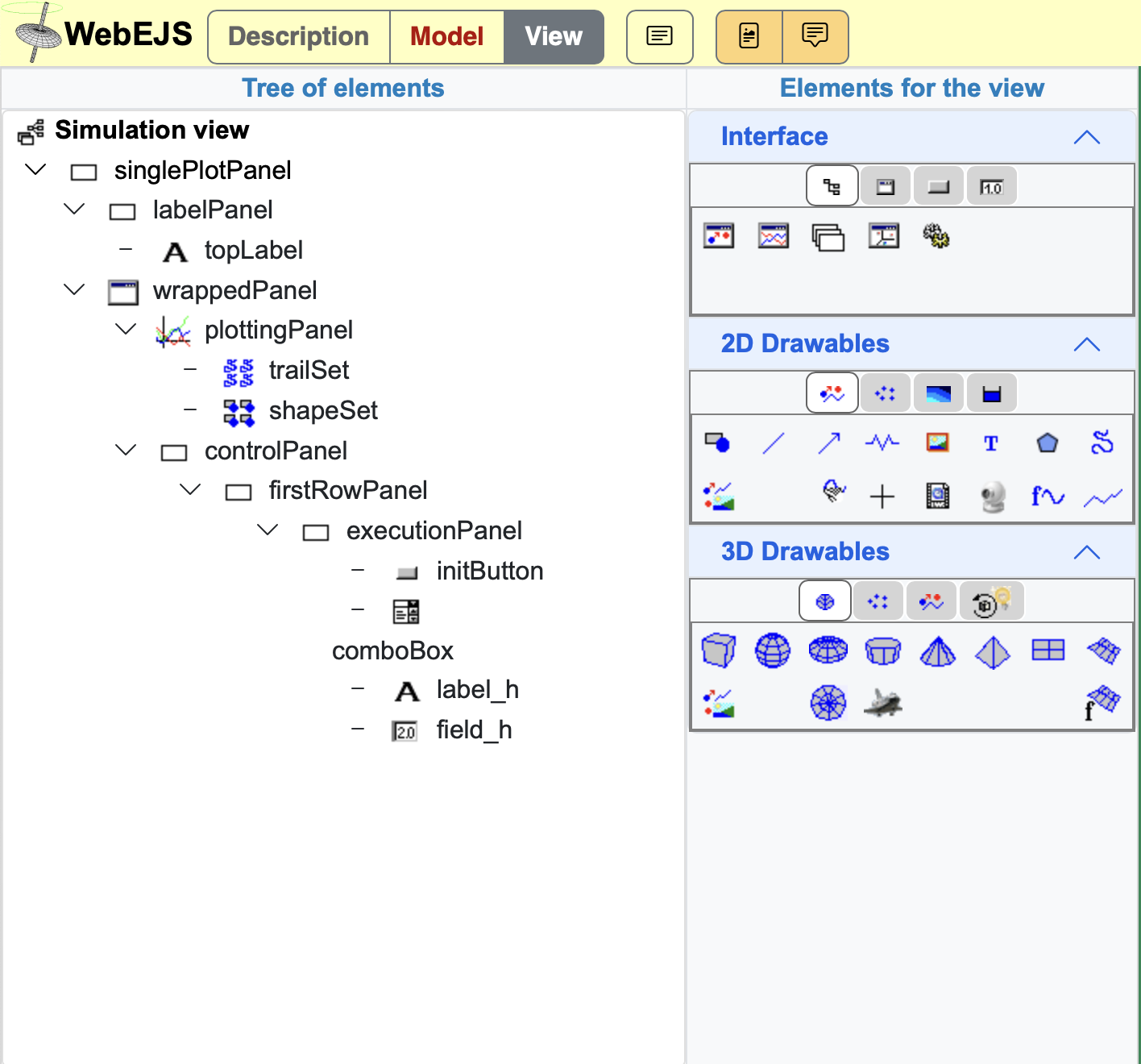 Show, hands-on:
Drag and drop to create
Drag and drop to move
Element menu
Property editors
Binding variables to properties
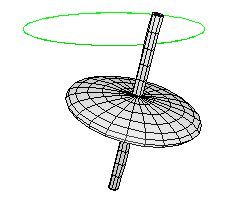 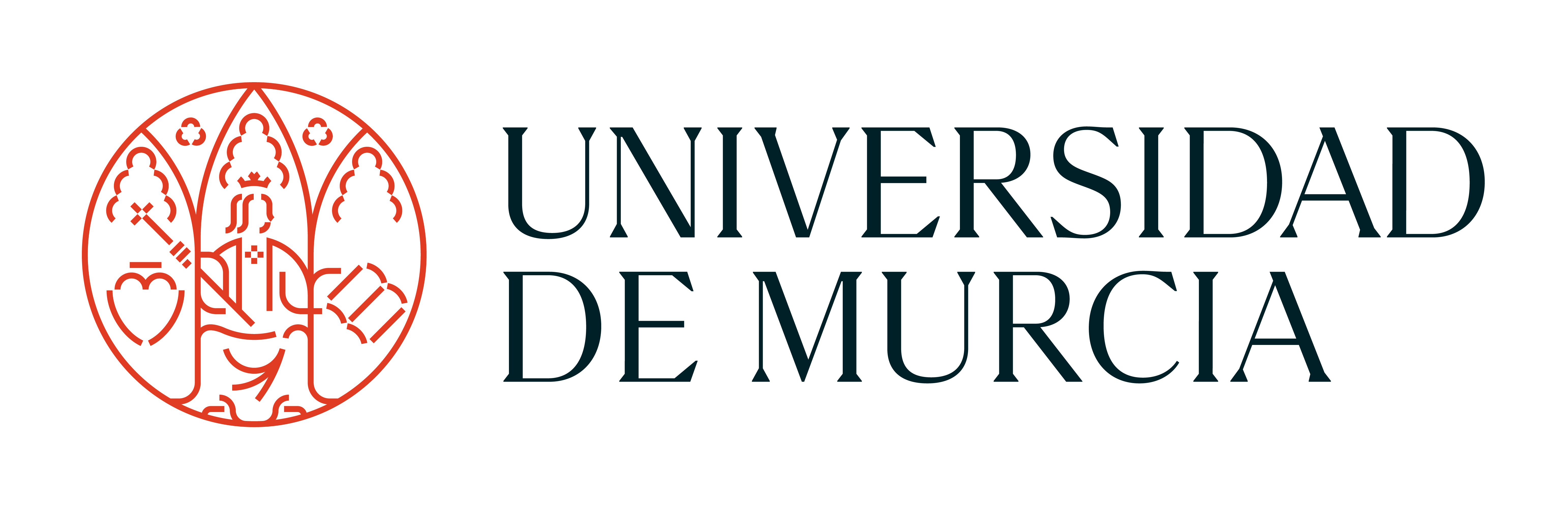 Creation of Interactive Resources Using the WebEJS Authoring Toolkit
Powered by WebEJS